Cubo de rubik
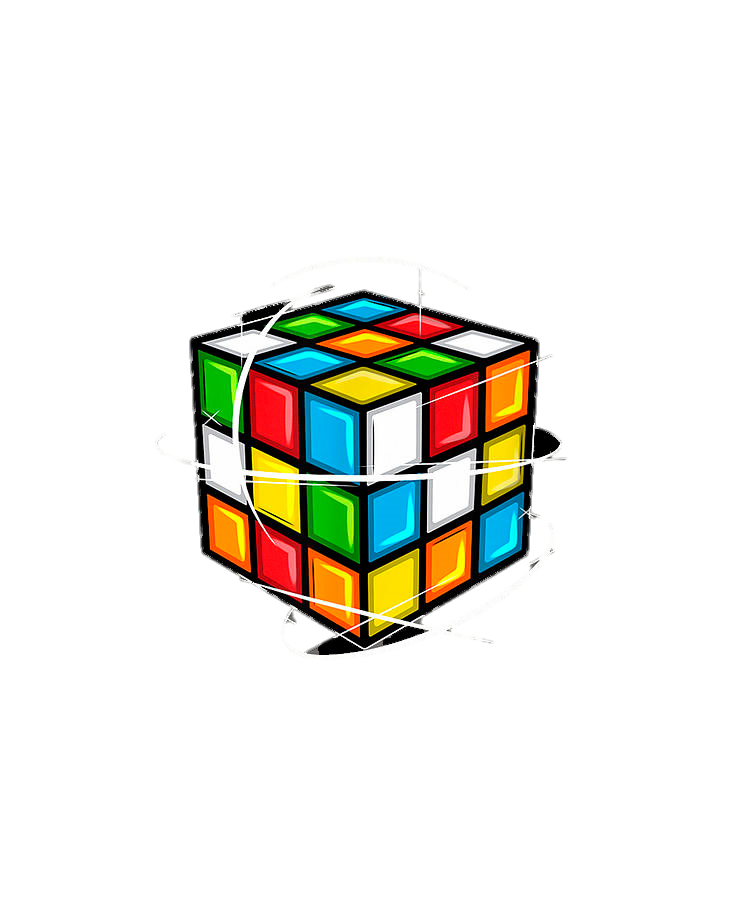 Reseña sobre el juguete 
más vendido del mundo
Por 
Gabriela 
Winkler
Historia del cubo mágico
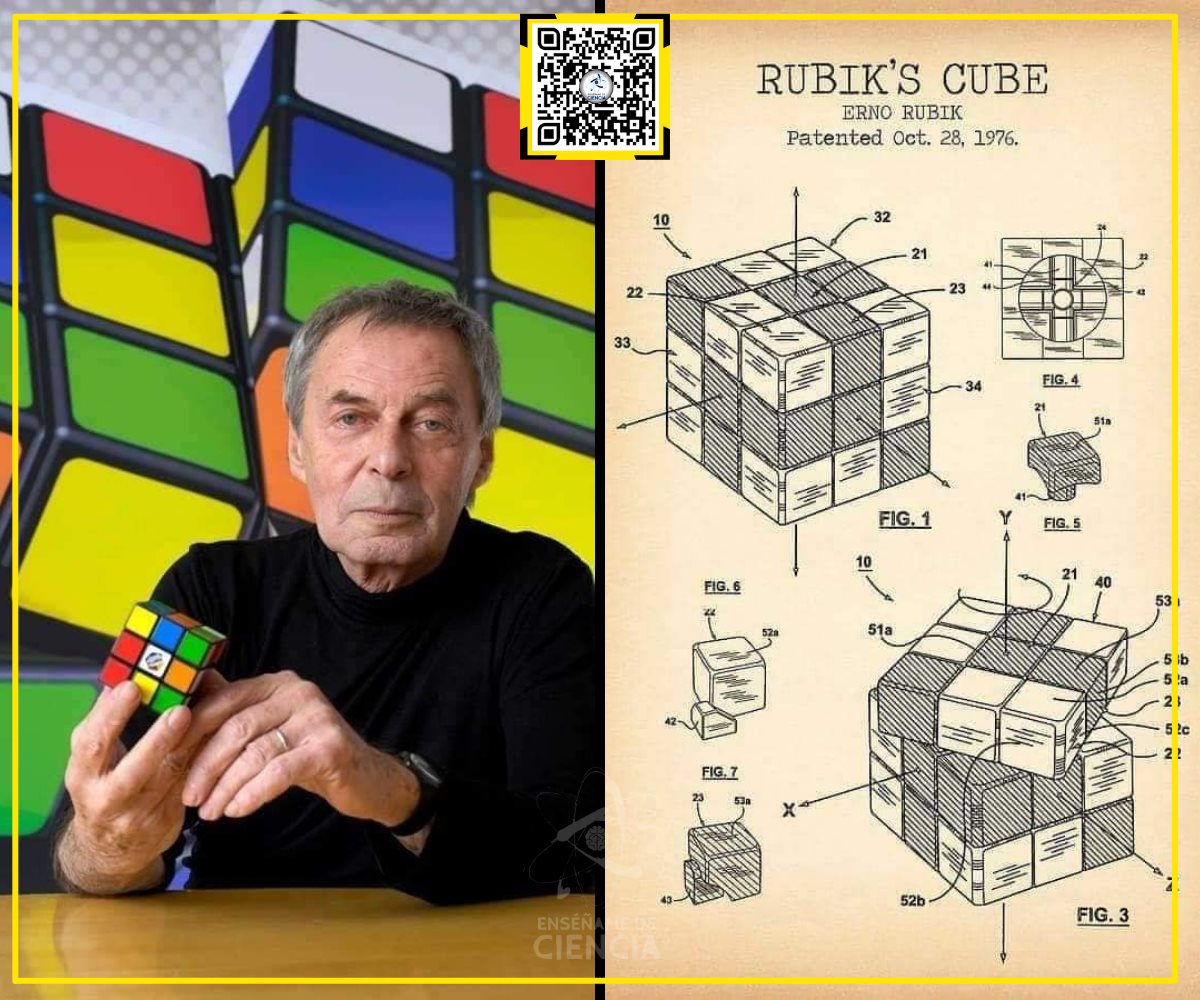 El Cubo de Rubik es un rompecabezas mecánico tridimensional creado por el escultor y profesor de arquitectura húngaro Erno Rubik en 1974.
Originalmente lo llamó “cubo mágico” y hasta 2020 se habían vendido 450 millones de cubos, transformándolo en el juguete más vendido del mundo.
Como es el cubo clásico
Un cubo de Rubik clásico posee seis colores uniformes (tradicionalmente blanco, rojo, azul, naranja, verde y amarillo).​Un mecanismo de ejes permite a cada cara girar independientemente, mezclando así los colores. 
Para resolver el rompecabezas, cada cara debe volver a quedar en un solo color.
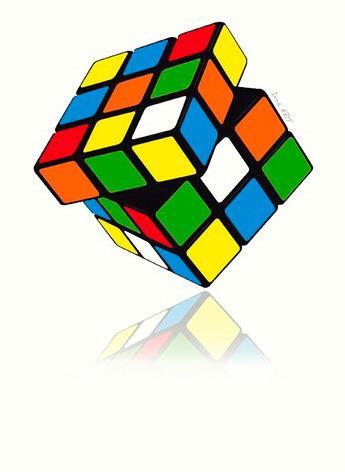 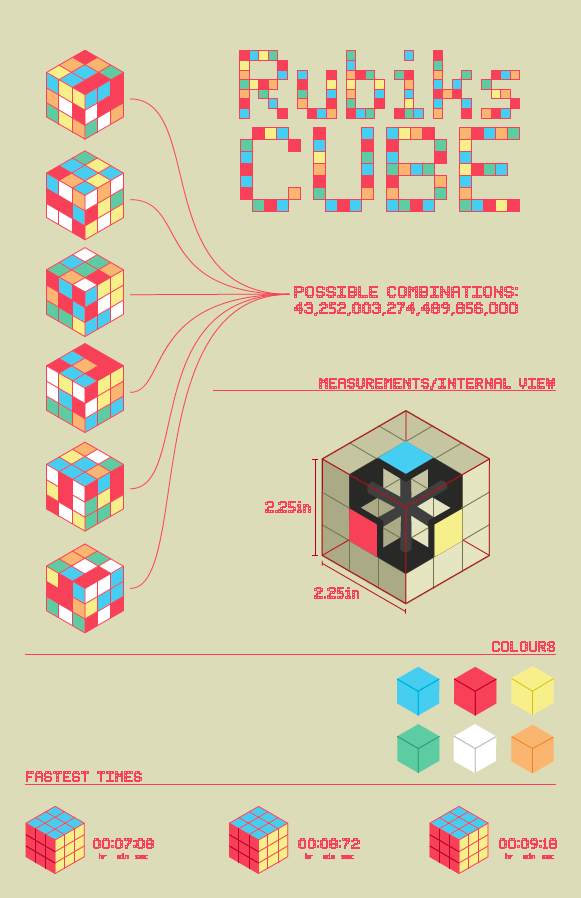 Como se resuelve
El Cubo de Rubik tiene 43.252.003.274.489.856.000 combinaciones posibles.
Al principio ni siquiera su inventor sabía resolverlo. Con el tiempo se estudiaron los algoritmos y hoy en día se puede resolver en solo 20 movimientos. 
En la actualidad los campeonatos de cubos son resueltos en pocos segundos por los speedcubers.
Record mundial
En este momento el record mundial en 3x3 lo tiene Max Park, quien superó su propio record de hace 5 años y el 11 de junio de 2023 durante el campeonato Pride Long Beach lo resolvió en 3,134 segundos.
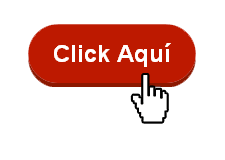 Otros cubos
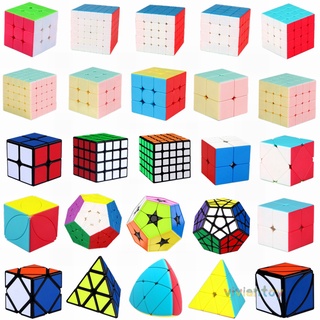 Además del 3x3, hay muchos tipos de cubos más. 2x2, 4x4, 5x5, Piraminx (en forma de pirámide), Megaminx (12 caras), y muchas variantes más.
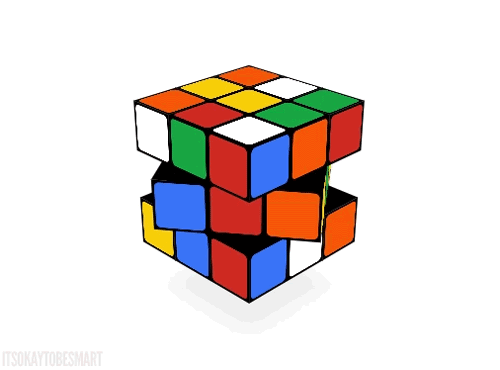